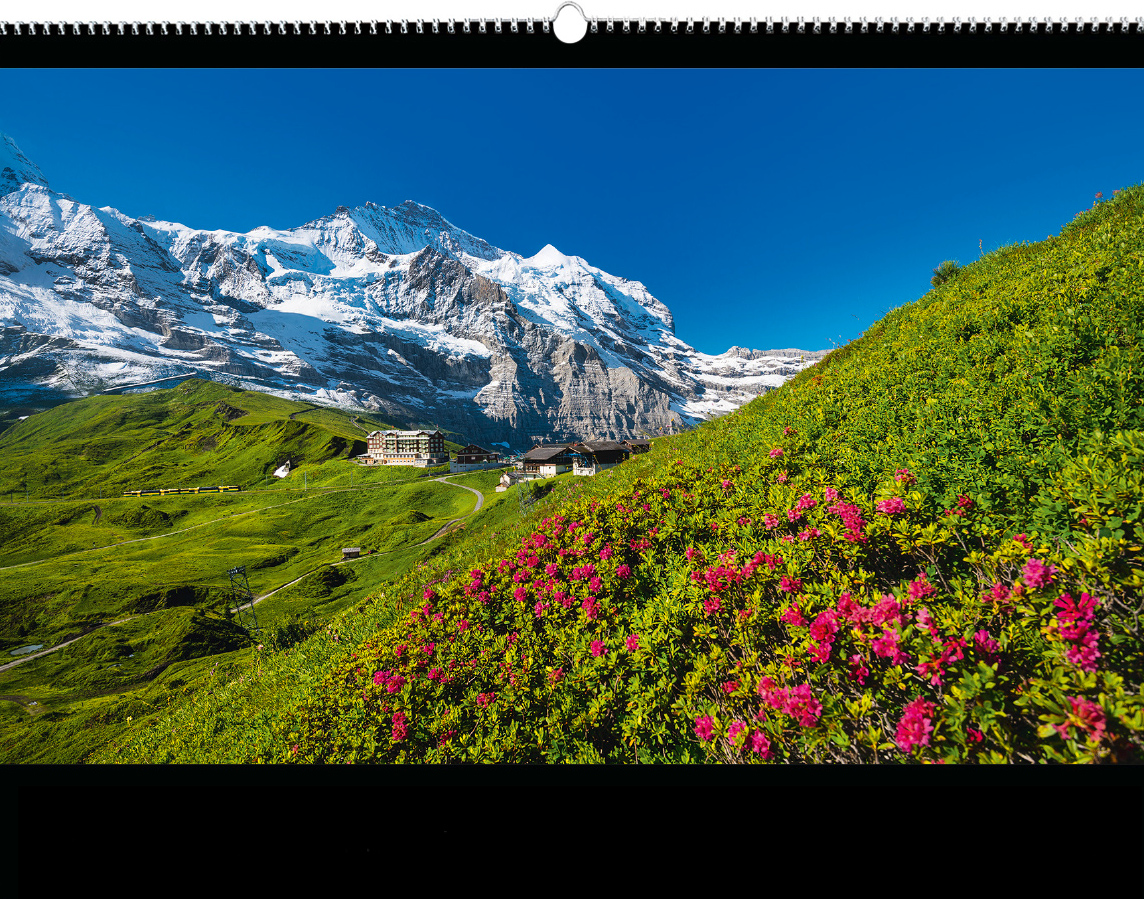 Kalender
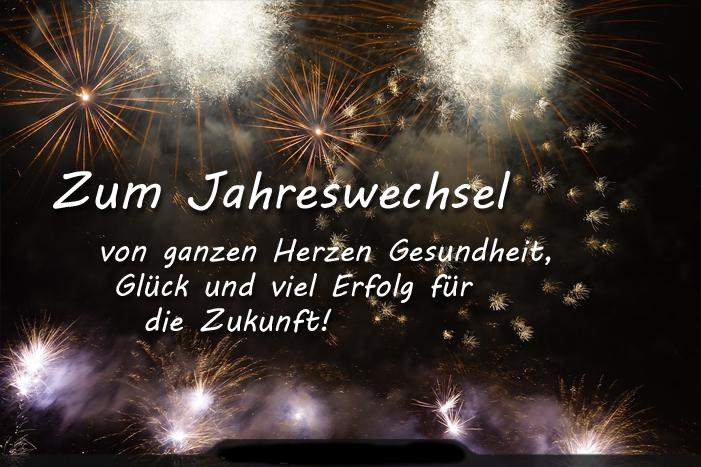 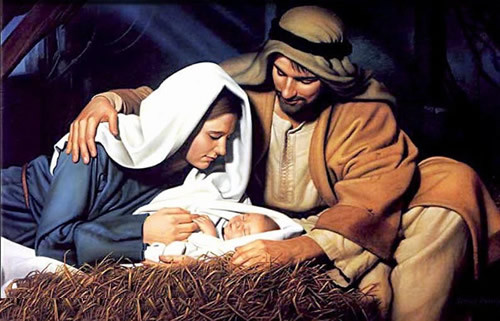 Jahreszählung
seit  Geburt Christi
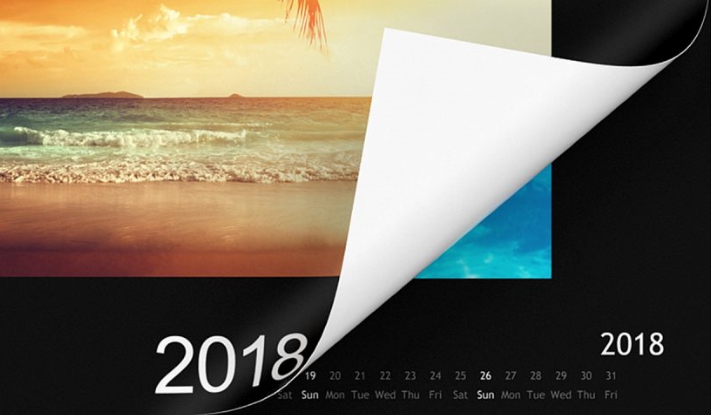 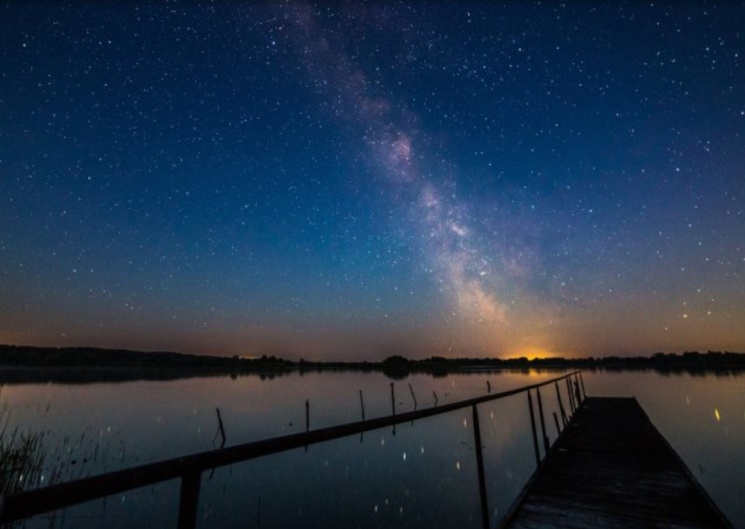 Wandkalender
Längste Nacht
Kalender

 Messung der Zeit, der Geschichte und des Lebens
 Jahreszeiten
 Klimaereignisse 
 Religiöse und kulturelle Daten
 Finanzielle und steuerliche Verpflichtungen
 etc
Lateinisch Calendarium = Schuldbuch
Schuldregister der Geldverleiher
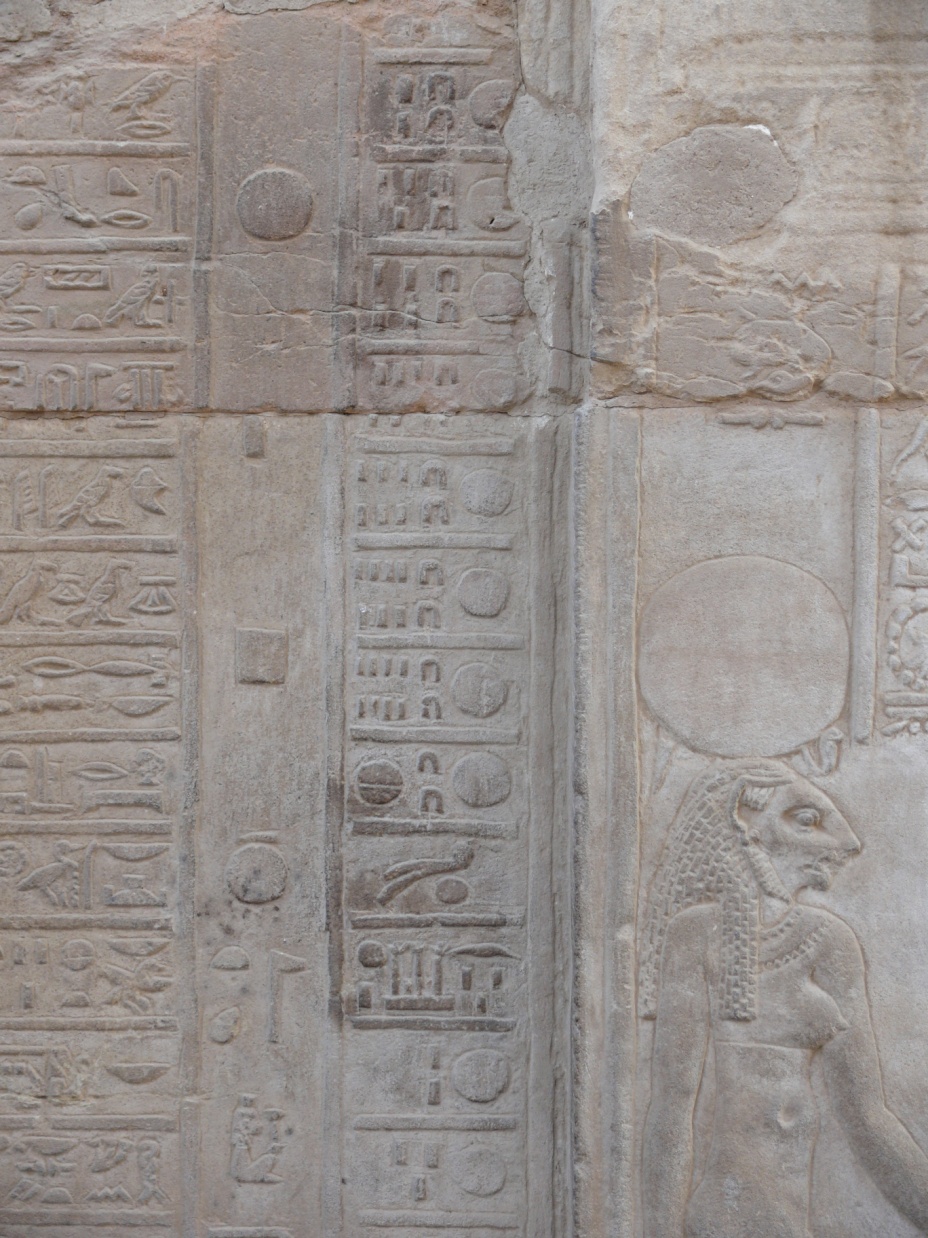 Ägyptischer 
Kalender
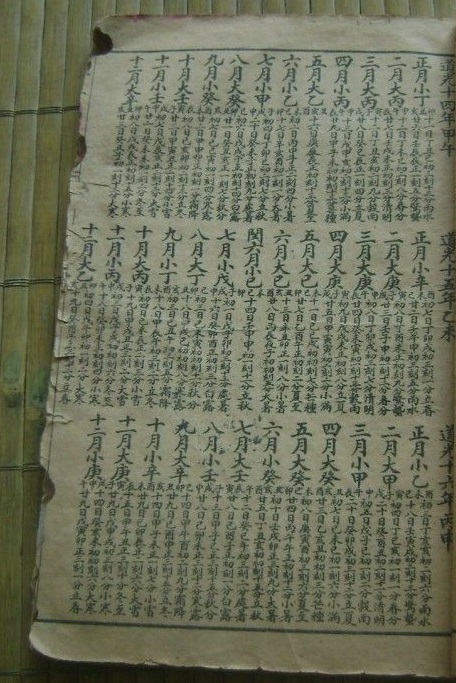 Chinesischer
Kalender
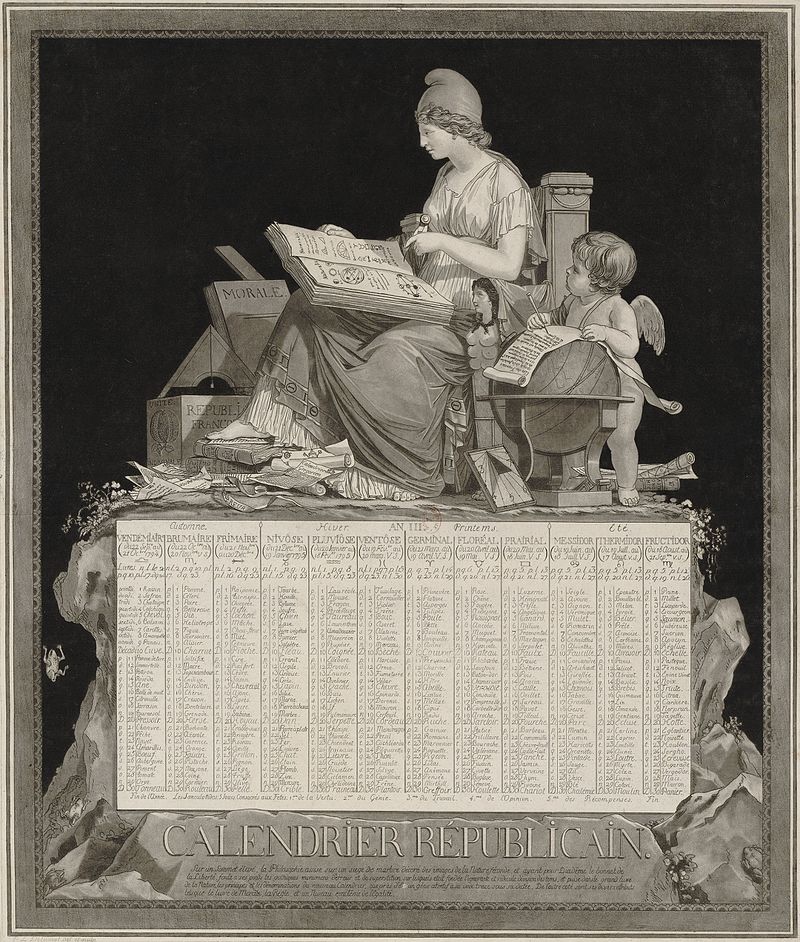 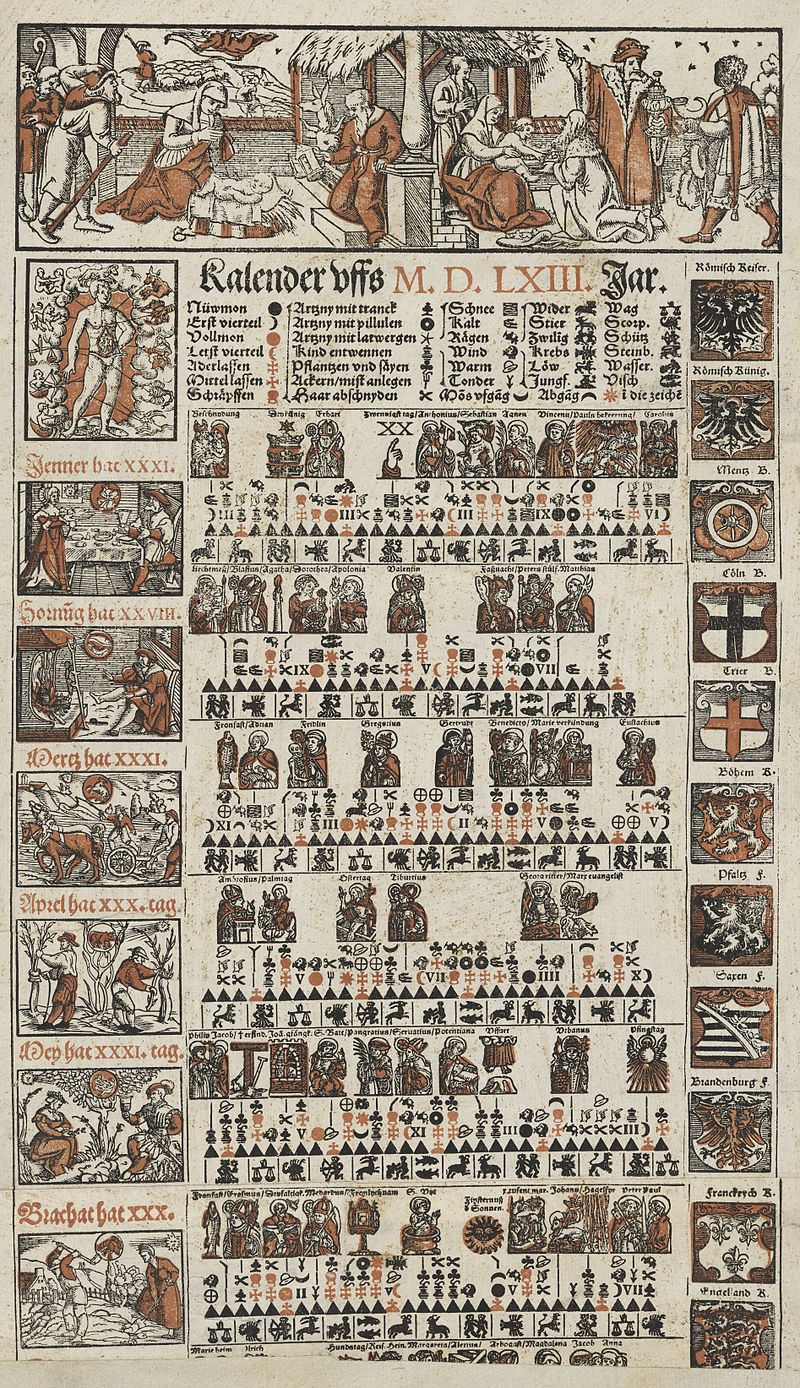 Bauernkalender 
1563
Zürich
Republikanischer 
Kalender 
1794 
Paris
Alter 
römischer Kalender

„Romulus Kalender“
Julianischer Kalender

Nach Julius Caesar
45 v.Chr.

Neue Monate:
1. Ianuarius
2. Februarius

Neue Namen:
5. Quintilis → Juli (7)
6. Sextilis → 
    Augustus (8)
    (8 v.Chr.)
Julianischer Kalender seit 45 v.Chr.
Nach Julius Caesar
Jahr hat 365 Tage - Solarkalender
Julianischer Kalender seit 45 v.Chr.
Nach Julius Caesar
Jahr hat 365 Tage - Solarkalender
 Jedes vierte Jahr ein Schalttag im Februar → 366 Tage   Durchschnitt = 365.25 Tage
Julianischer Kalender seit 45 v.Chr.
Nach Julius Caesar
Jahr hat 365 Tage - Solarkalender
 Jedes vierte Jahr ein Schalttag im Februar → 366 Tage   Durchschnitt = 365.25 Tage
 12 Monate      365 Tage / 29.5 Tage = 12.4  „Monate“
Julianischer Kalender seit 45 v.Chr.
Nach Julius Caesar
Jahr hat 365 Tage - Solarkalender
 Jedes vierte Jahr ein Schalttag im Februar → 366 Tage   Durchschnitt = 365.25 Tage
 12 Monate      365 Tage / 29.5 Tage = 12.4  „Monate“
 Beginn 1. Januar
Julianischer Kalender seit 45 v.Chr.
Nach Julius Caesar
Jahr hat 365 Tage - Solarkalender
 Jedes vierte Jahr ein Schalttag im Februar → 366 Tage   Durchschnitt = 365.25 Tage
 12 Monate      365 Tage / 29.5 Tage = 12.4  „Monate“
 Beginn 1. Januar 
 Noch kein Jahr 1, Jahre gezählt seit Gründung von Rom 753 v.Chr.
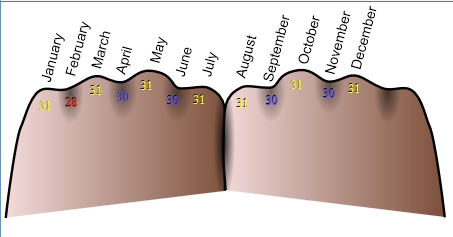 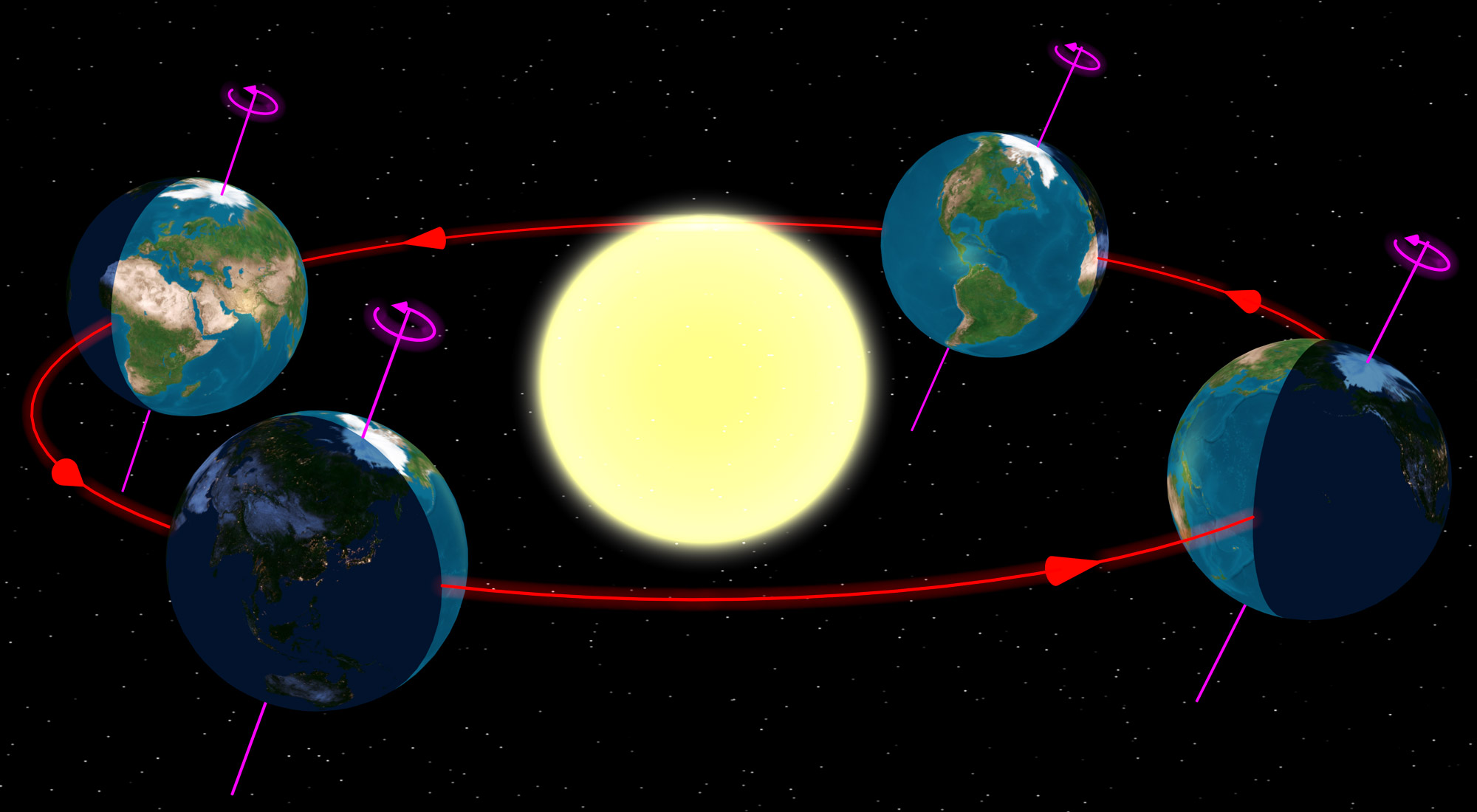 21.3.
21.6.
21.12.
21.9.
S : Sommer-
sonnenwende 21.6.
S
E : Äquinoktium 21.3. / 21.9.
Tag-Nacht-Gleiche
E
W
W : Winter-
sonnenwende 
21.12.
Gnomon
W
E
S
Messe jeden Tag den kürzesten Schatten = 12 Uhr
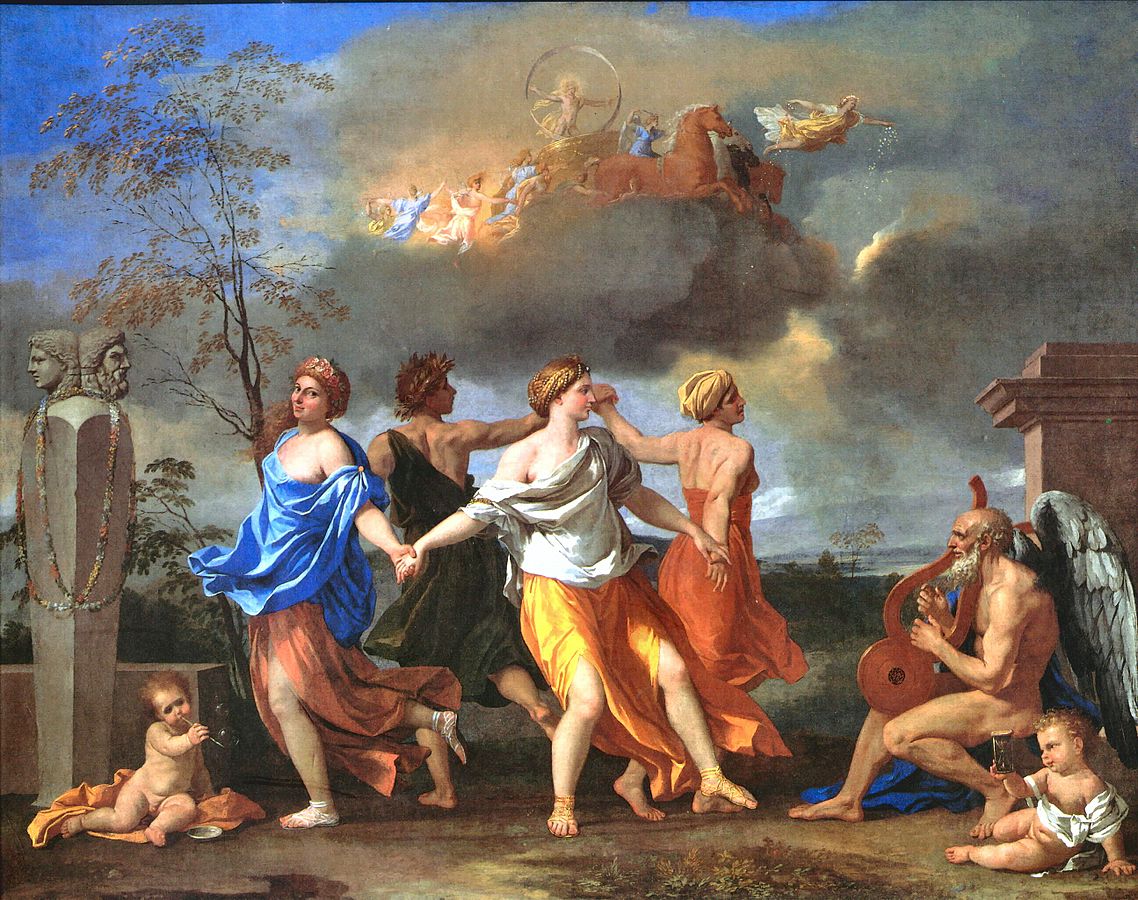 Januar

Janus - römischer Gott der Dualität: 
 Anfang / Ende,
 Leben / Tod, 
 Links / Rechts,
 Schöpfung / Zerstörung
Poussin:
Tanz des Lebens
(um 1638, 
Wallace Collection,
 London)
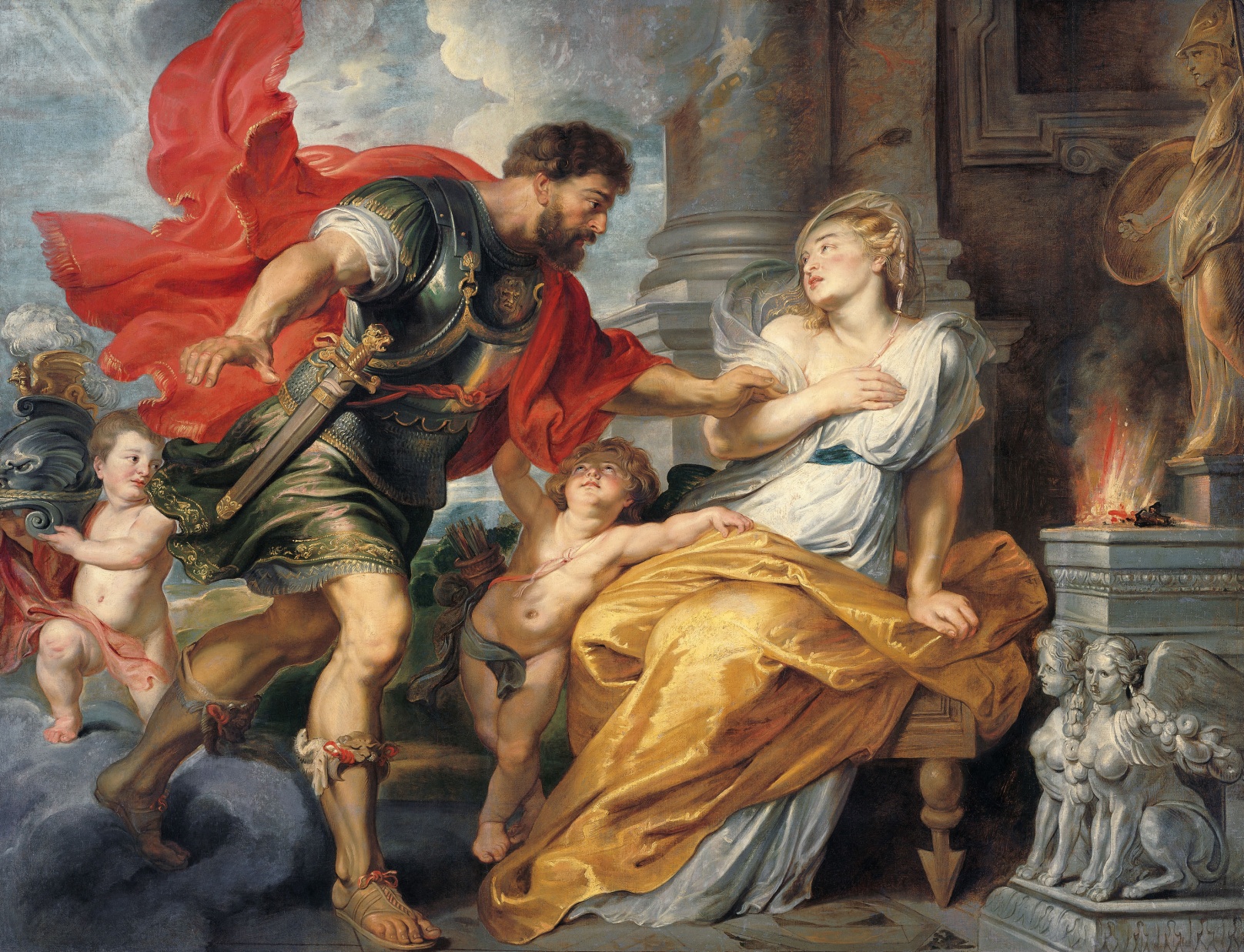 März

Mars - römischer Kriegsgott 
(griechisch Ares)
Rubens: Der Kriegsgott Mars 
und seine Rhea Silvia.
(Mutter von Romulus und Remus)
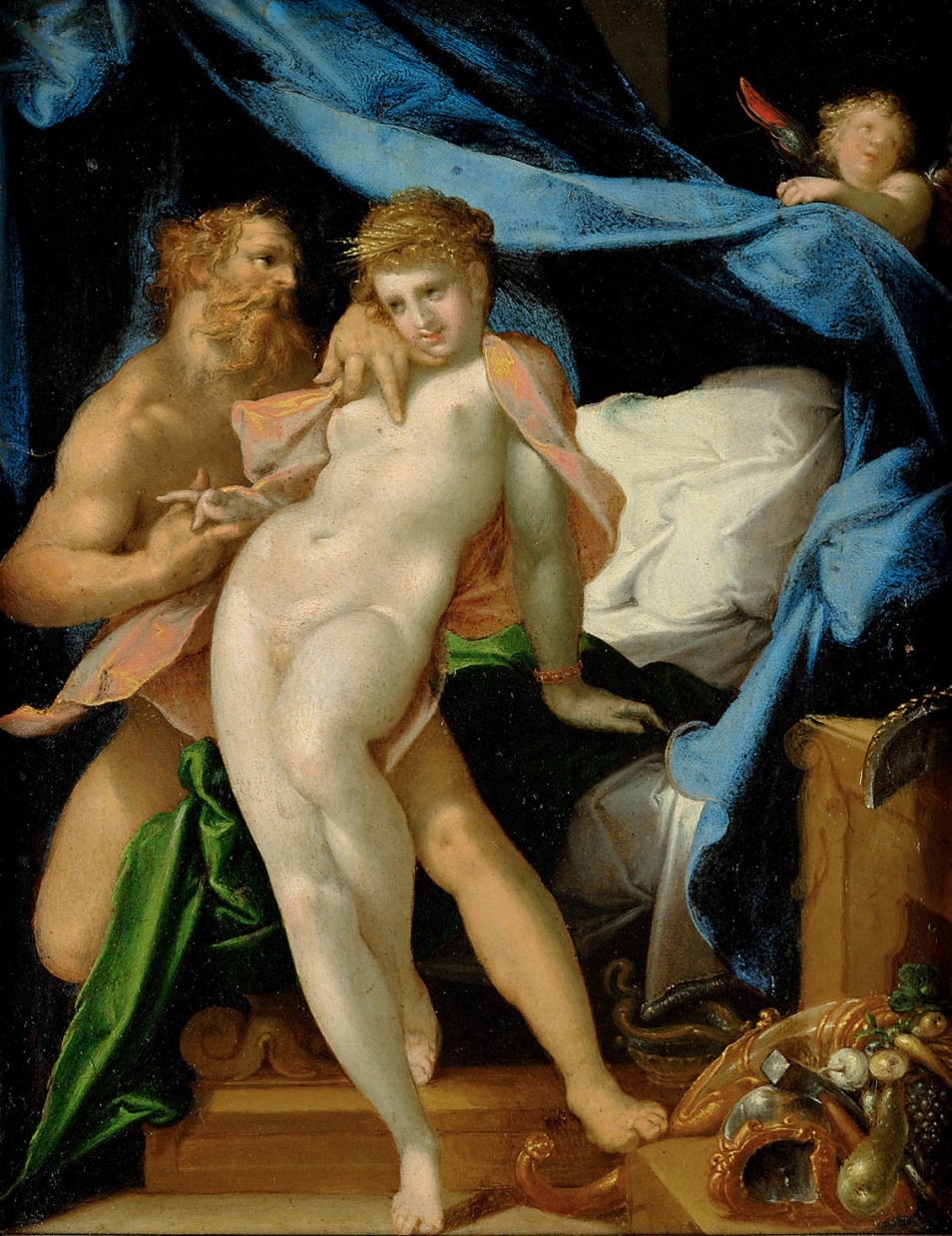 Mai

altrömische Göttin Maia
(weibliche Abstraktion des Vulcanus, 
lat. maius = gross)
Bartholomäus Spranger: Vulkan und Maia 
(um 1585,
Kunsthistorisches Museum Wien)
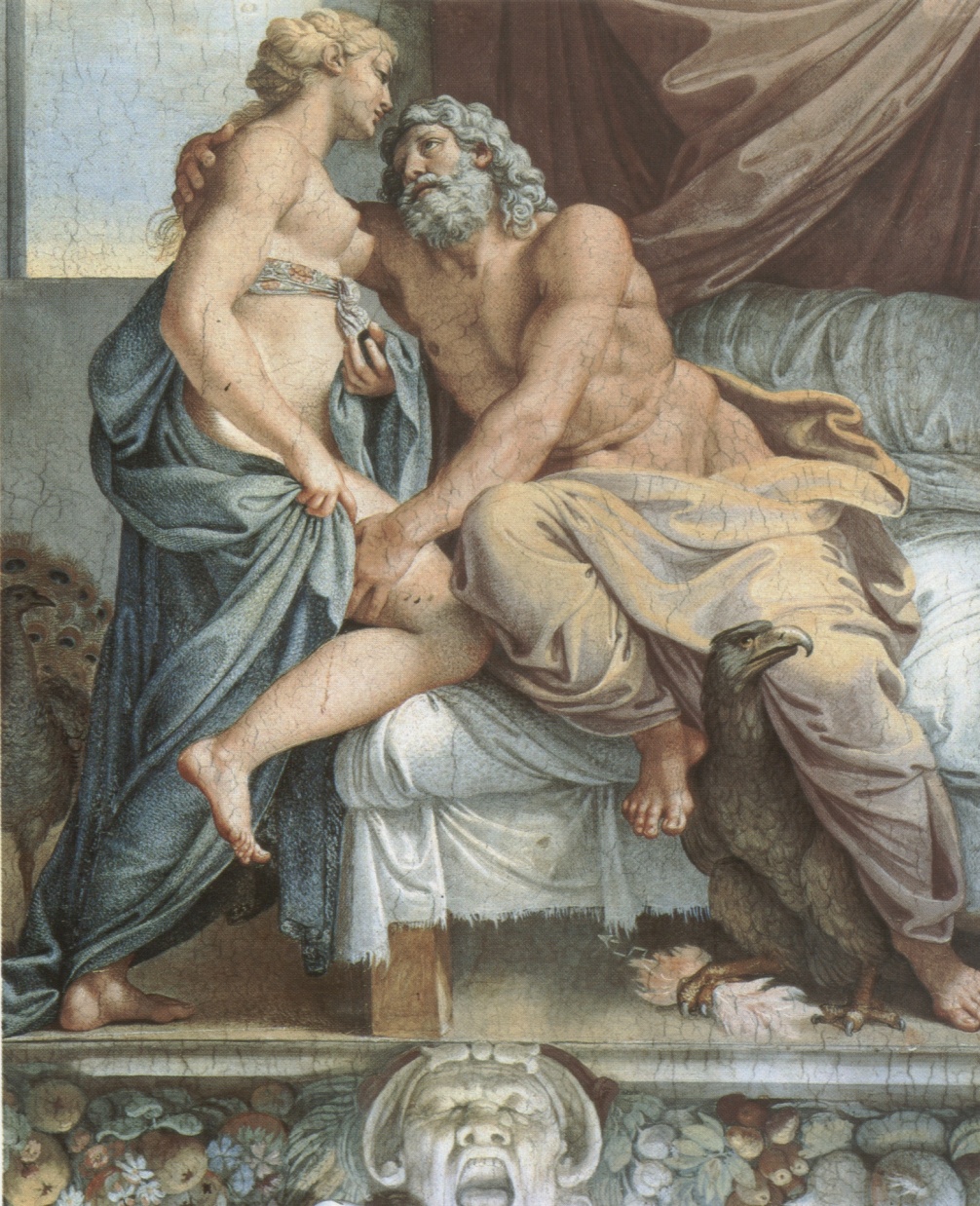 Juni

römische Göttin Juno (griechisch Hera)
Gattin von Jupiter (griechisch Zeus)
Annibale Carracci : Jupiter und Juno (1597, Palazzo Farnese, Rom)
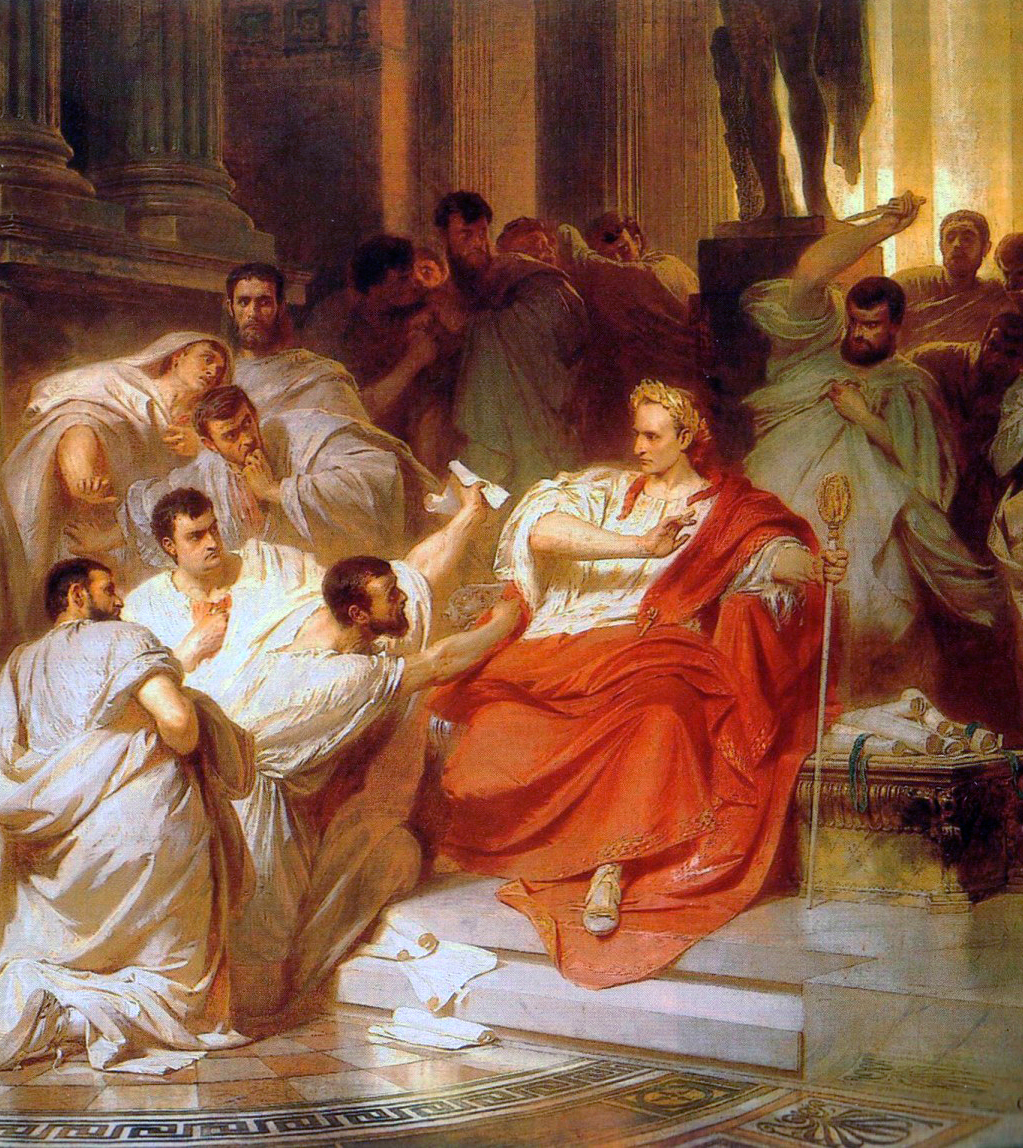 Juli

Julius Caesar (100 v.Chr. – 44 v.Chr.)
von Piloty: Caesars Tod (1865, 
Niedersächsisches Landesmuseum)
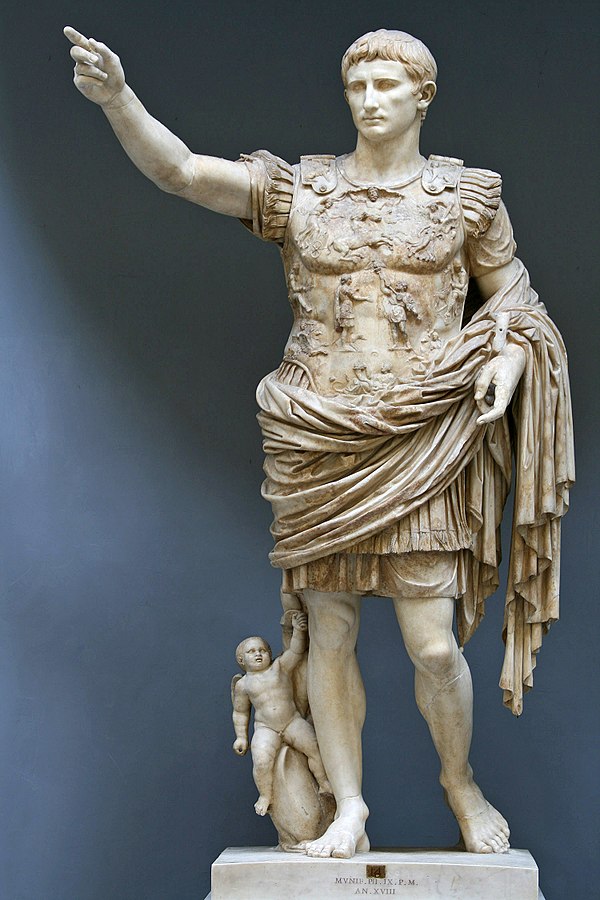 August

Kaiser Augustus (Gaius Octavius)
63 v. Chr. -  14 n. Chr.
Augustusstatue von Primaporta
(Rom, Vatikanische Museen)
Der julianische Kalender zählte Jahre

seit Gründung Roms 754 v. Chr.
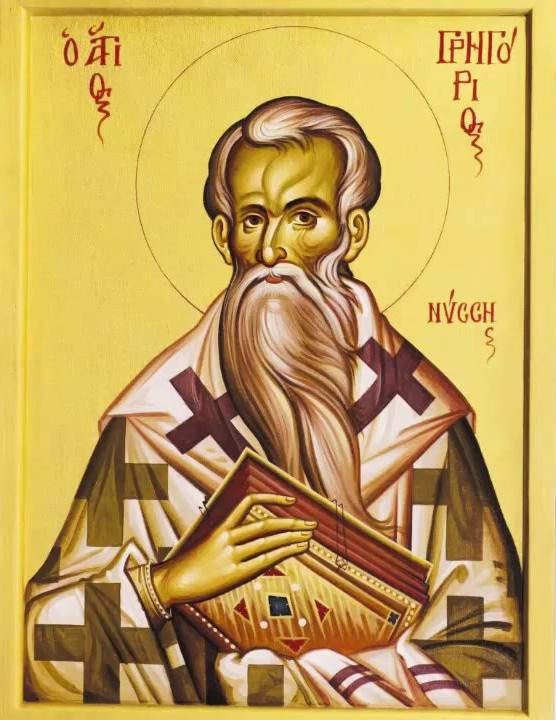 Der julianische Kalender zählte Jahre

seit Gründung Roms 754 v. Chr.
Mönch Dionysius Exiguus (525):

 Jahreszählung seit Geburt Christi

 Geburt Christi = 754 seit Gründung Roms

 das erste Jahr Christi = Jahr 1
Geburt Christi (Annahme): 		4 v. Chr.
Tod Christi Christi (Annahme): 	30 n.Chr. 

Wie alt war er ?    30 - (-4) = 30 + 4 = 34
Geburt Christi (Annahme): 		4 v. Chr.
Tod Christi Christi (Annahme): 	30 n.Chr. 

Wie alt war er ?    30 - (-4) = 30 + 4 = 34 Jahre       FALSCH
Kein Jahr 0 in der historischen Zählung v.Chr. / n. Chr.
4 v.Chr = -3, also Alter = 30 – (-3) = 33 Jahre
Julianischer Kalender ist ein bisschen zu lang:

Das exakte astronomische Jahr	= 365.24219 Tage 
Das Kalenderjahr		= 365.25000 Tage
Das Kalenderjahr ist länger um	=     0.00781 Tage = 11 Min
Äquinoktium im Jahre 325: 21.3.
(Konzil von Nicäa)
21.3.1582
Äquinoktium
11.3.1582
Äquinoktium im Jahre 1582: 11.3.

Abweichung =
(1582 - 325) x 0.00781 = 10 Tage
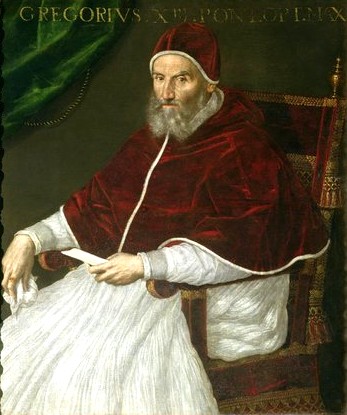 Gregorianischer Kalender 1582 
(nach Papst Gregor XIII.) :
 10 Tage weggelassen
 Jahr hat 365,2425 Tage   (statt exakt 365,24219 Tage)
Schaltjahre:
 + jedes 4. Jahr
 - ausser teilbar durch 100
 + doch teilbar durch 400 (z.B. 2000)
+ 1/4 - 1/100 + 1/400 = 0.2425
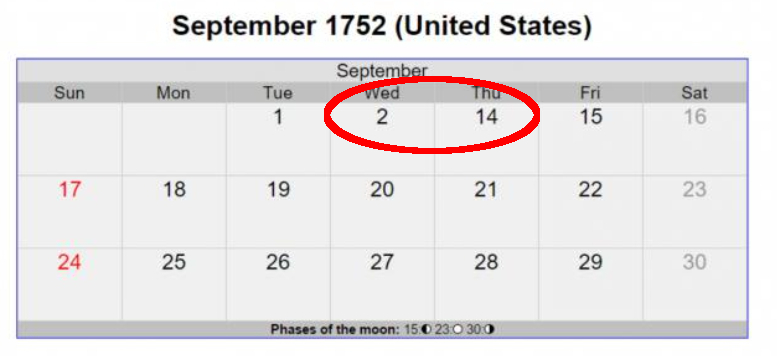 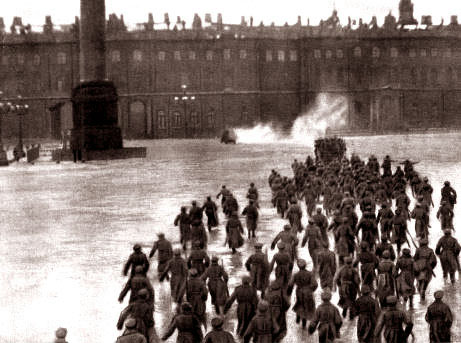 Sowjetunion / Russland
100 Jahre Oktoberrevolution 1917
7. November 	gregorianischer Kalender
25. Oktober  	julianischer Kalender
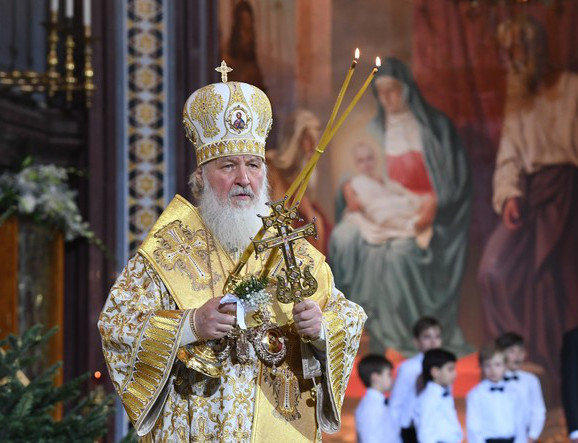 Weihnachten in russisch-orthodoxer Kirche 
7.1.2018 	gregorianischer Kalender
25.12.2017 	julianischer Kalender
Minimale Diskrepanz:

Das exakte astronomische Jahr		= 365.24219 Tage 
Das gregorianische Kalenderjahr	= 365.24250 Tage
Das Kalenderjahr ist länger um		=     0.00031 Tage = 26.7 Sek.

1 Tag Fehler erst nach 3236 Jahren
Minimale Diskrepanz:

Das exakte astronomische Jahr		= 365.24219 Tage 
Das gregorianische Kalenderjahr	= 365.24250 Tage
Das Kalenderjahr ist länger um		=     0.00031 Tage = 26.7 Sek.

1 Tag Fehler erst nach 3236 Jahren
Wir müssen uns keine Sorgen machen !
Ende         Konec          Край           Конец